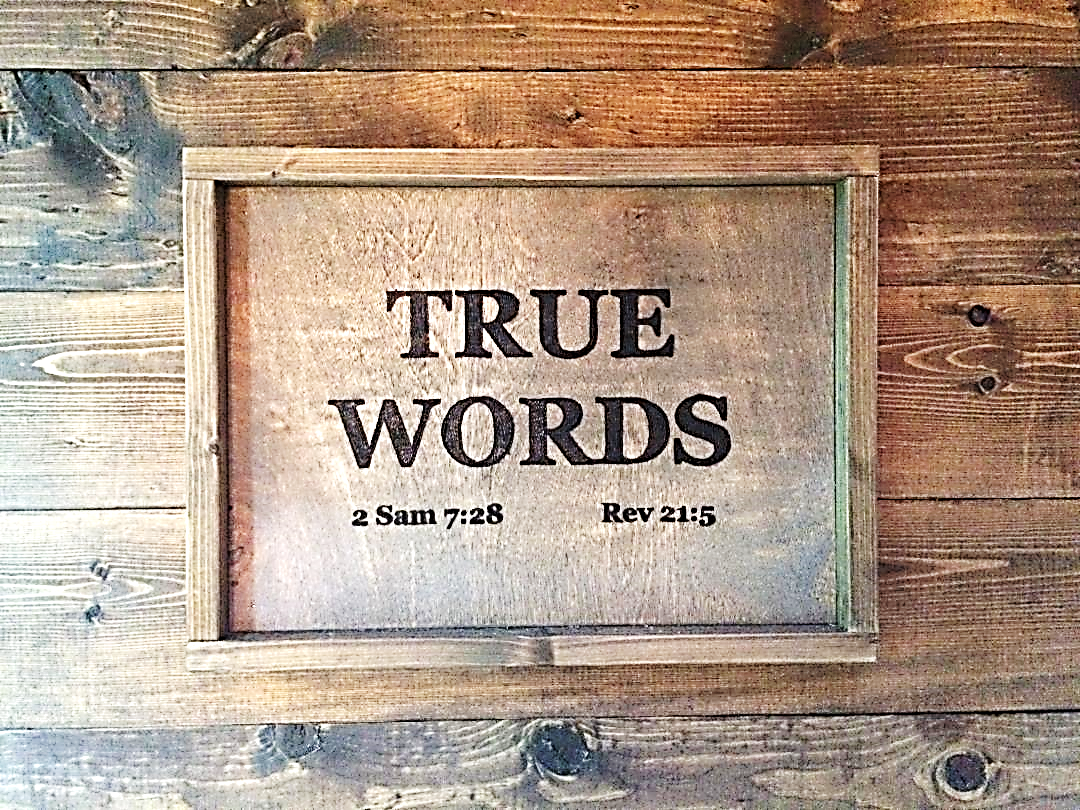 SERMON TITLE
That’s Not Very Christian Of You
Matthew 7:12   Therefore all things whatsoever ye would that men should do to you, do ye even so to them: for this is the law and the prophets.
True Words Christian Church
Luke 6:31   And as ye would that men should do to you, do ye also to them likewise.
True Words Christian Church
Luke 6:22-23   Blessed are ye, when men shall hate you, and when they shall separate you from their company, and shall reproach you, and cast out your name as evil, for the Son of man's sake.  23 Rejoice ye in that day, and leap for joy: for, behold, your reward is great in heaven: for in the like manner did their fathers unto the prophets.
True Words Christian Church
Luke 6:24-26   But woe unto you that are rich! for ye have received your consolation.  25 Woe unto you that are full! for ye shall hunger. Woe unto you that laugh now! for ye shall mourn and weep.  26 Woe unto you, when all men shall speak well of you! for so did their fathers to the false prophets.
True Words Christian Church
Luke 6:27-28   But I say unto you which hear, Love your enemies, do good to them which hate you,  28 Bless them that curse you, and pray for them which despitefully use you.
True Words Christian Church
Psalm 139:21-22   Do not I hate them, O LORD, that hate thee? and am not I grieved with those that rise up against thee?  22 I hate them with perfect hatred: I count them mine enemies.
True Words Christian Church
Amos 5:15   Hate the evil, and love the good, and establish judgment in the gate: it may be that the LORD God of hosts will be gracious unto the remnant of Joseph.
True Words Christian Church
Proverbs 8:13   The fear of the LORD is to hate evil: pride, and arrogancy, and the evil way, and the froward mouth, do I hate.
True Words Christian Church
Psalm 111:10   The fear of the LORD is the beginning of wisdom: a good understanding have all they that do his commandments: his praise endureth for ever.
True Words Christian Church
Romans 12:9   Let love be without dissimulation. Abhor that which is evil; cleave to that which is good.
True Words Christian Church
2 John 5-6   And now I beseech thee, lady, not as though I wrote a new commandment unto thee, but that which we had from the beginning, that we love one another.  6 And this is love, that we walk after his commandments. This is the commandment, That, as ye have heard from the beginning, ye should walk in it.
True Words Christian Church
Romans 13:8-9   Owe no man any thing, but to love one another: for he that loveth another hath fulfilled the law.  9 For this, Thou shalt not commit adultery, Thou shalt not kill, Thou shalt not steal, Thou shalt not bear false witness, Thou shalt not covet; and if there be any other commandment, it is briefly comprehended in this saying, namely, Thou shalt love thy neighbour as thyself.
True Words Christian Church
John 15:10   If ye keep my commandments, ye shall abide in my love; even as I have kept my Father's commandments, and abide in his love.
True Words Christian Church
1 John 5:3   For this is the love of God, that we keep his commandments: and his commandments are not grievous.
True Words Christian Church
Luke 6:29-30   And unto him that smiteth thee on the one cheek offer also the other; and him that taketh away thy cloke forbid not to take thy coat also.  30 Give to every man that asketh of thee; and of him that taketh away thy goods ask them not again.
True Words Christian Church
Luke 6:31   And as ye would that men should do to you, do ye also to them likewise.
True Words Christian Church
Luke 6:32-33   For if ye love them which love you, what thank have ye? for sinners also love those that love them.  33 And if ye do good to them which do good to you, what thank have ye? for sinners also do even the same.
True Words Christian Church
Luke 6:34   And if ye lend to them of whom ye hope to receive, what thank have ye? for sinners also lend to sinners, to receive as much again.
True Words Christian Church
Luke 6:35   But love ye your enemies, and do good, and lend, hoping for nothing again; and your reward shall be great, and ye shall be the children of the Highest: for he is kind unto the unthankful and to the evil.
True Words Christian Church
Leviticus 18:22   Thou shalt not lie with mankind, as with womankind: it is abomination.
True Words Christian Church
Leviticus 20:13   If a man also lie with mankind, as he lieth with a woman, both of them have committed an abomination: they shall surely be put to death; their blood shall be upon them.
True Words Christian Church
Deuteronomy 7:25-26   The graven images of their gods shall ye burn with fire: thou shalt not desire the silver or gold that is on them, nor take it unto thee, lest thou be snared therein: for it is an abomination to the LORD thy God.  26 Neither shalt thou bring an abomination into thine house, lest thou be a cursed thing like it: but thou shalt utterly detest it, and thou shalt utterly abhor it; for it is a cursed thing.
True Words Christian Church
Deuteronomy 18:10-11   There shall not be found among you any one that maketh his son or his daughter to pass through the fire, or that useth divination, or an observer of times, or an enchanter, or a witch,  11 Or a charmer, or a consulter with familiar spirits, or a wizard, or a necromancer.
True Words Christian Church
Deuteronomy 18:12   For all that do these things are an abomination unto the LORD: and because of these abominations the LORD thy God doth drive them out from before thee.
True Words Christian Church
Deuteronomy 22:5   The woman shall not wear that which pertaineth unto a man, neither shall a man put on a woman's garment: for all that do so are abomination unto the LORD thy God.
True Words Christian Church
Deuteronomy 23:18   Thou shalt not bring the hire of a whore, or the price of a dog, into the house of the LORD thy God for any vow: for even both these are abomination unto the LORD thy God.
True Words Christian Church
Proverbs 3:32   For the froward is abomination to the LORD: but his secret is with the righteous.
True Words Christian Church
2 Peter 3:9   The Lord is not slack concerning his promise, as some men count slackness; but is longsuffering to us-ward, not willing that any should perish, but that all should come to repentance.
True Words Christian Church
John 3:15   That whosoever believeth in him should not perish, but have eternal life.
True Words Christian Church
1 John 1:8   If we say that we have no sin, we deceive ourselves, and the truth is not in us.
True Words Christian Church
Jeremiah 12:5   If thou hast run with the footmen, and they have wearied thee, then how canst thou contend with horses? and if in the land of peace, wherein thou trustedst, they wearied thee, then how wilt thou do in the swelling of Jordan?
True Words Christian Church
Isaiah 49:25   But thus saith the LORD, Even the captives of the mighty shall be taken away, and the prey of the terrible shall be delivered: for I will contend with him that contendeth with thee, and I will save thy children.
True Words Christian Church
Job 9:2-3   I know it is so of a truth: but how should man be just with God?  3 If he will contend with him, he cannot answer him one of a thousand.
True Words Christian Church
Job 40:2-4   Shall he that contendeth with the Almighty instruct him? he that reproveth God, let him answer it.  3 Then Job answered the LORD, and said,  4 Behold, I am vile; what shall I answer thee? I will lay mine hand upon my mouth.
True Words Christian Church
Job 40:5-6   Once have I spoken; but I will not answer: yea, twice; but I will proceed no further.  6 Then answered the LORD unto Job out of the whirlwind, and said,
True Words Christian Church
Job 40:7-8   Gird up thy loins now like a man: I will demand of thee, and declare thou unto me.  8 Wilt thou also disannul my judgment? wilt thou condemn me, that thou mayest be righteous?
True Words Christian Church
Job 40:9-10   Hast thou an arm like God? or canst thou thunder with a voice like him?  10 Deck thyself now with majesty and excellency; and array thyself with glory and beauty.
True Words Christian Church
Job 40:11-12   Cast abroad the rage of thy wrath: and behold every one that is proud, and abase him.  12 Look on every one that is proud, and bring him low; and tread down the wicked in their place.
True Words Christian Church
Job 40:13-14   Hide them in the dust together; and bind their faces in secret.  14 Then will I also confess unto thee that thine own right hand can save thee.
True Words Christian Church
Isaiah 50:4   The Lord GOD hath given me the tongue of the learned, that I should know how to speak a word in season to him that is weary: he wakeneth morning by morning, he wakeneth mine ear to hear as the learned.
True Words Christian Church
Isaiah 50:5   The Lord GOD hath opened mine ear, and I was not rebellious, neither turned away back.
True Words Christian Church
Isaiah 50:6-7   I gave my back to the smiters, and my cheeks to them that plucked off the hair: I hid not my face from shame and spitting.  7 For the Lord GOD will help me; therefore shall I not be confounded: therefore have I set my face like a flint, and I know that I shall not be ashamed.
True Words Christian Church
Isaiah 50:8-9   He is near that justifieth me; who will contend with me? let us stand together: who is mine adversary? let him come near to me.  9 Behold, the Lord GOD will help me; who is he that shall condemn me? lo, they all shall wax old as a garment; the moth shall eat them up.
True Words Christian Church
Acts 16:25-26   And at midnight Paul and Silas prayed, and sang praises unto God: and the prisoners heard them.  26 And suddenly there was a great earthquake, so that the foundations of the prison were shaken: and immediately all the doors were opened, and every one's bands were loosed.
True Words Christian Church
Acts 16:27-28   And the keeper of the prison awaking out of his sleep, and seeing the prison doors open, he drew out his sword, and would have killed himself, supposing that the prisoners had been fled.  28 But Paul cried with a loud voice, saying, Do thyself no harm: for we are all here.
True Words Christian Church
Acts 16:29-30   Then he called for a light, and sprang in, and came trembling, and fell down before Paul and Silas,  30 And brought them out, and said, Sirs, what must I do to be saved?
True Words Christian Church
Acts 16:31   And they said, Believe on the Lord Jesus Christ, and thou shalt be saved, and thy house.
True Words Christian Church